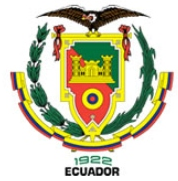 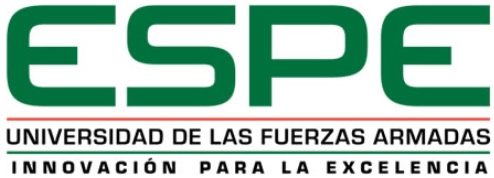 UNIVERSIDAD DE LAS FUERZAS ARMADAS - ESPE
DEPARTAMENTO DE CIENCIAS DE LA VIDA Y DE LA AGRICULTURA
CARRERA DE INGENIERÍA EN BIOTECNOLOGÍA
Evaluación de la capacidad mixotrófica de la microalga Graesiella emersonii (Chlorella emersonii) con diferentes sustratos amiláceos
PREVIA A LA OBTENCIÓN DE GRADO ACADÉMICO O TÍTULO DE:
INGENIERA EN BIOTECNOLOGÍA
EVELYN TATIANA MALDONADO SILVA
DR. EVER MORALES
ING.-MAT. PEDRO ROMERO
Marzo, 2014
INTRODUCCIÓN
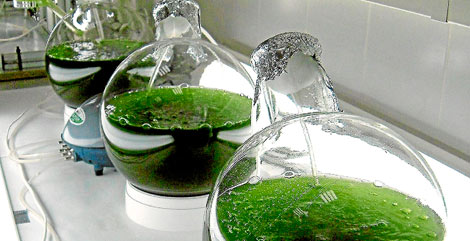 Obtención de compuestos naturales con alto valor biotecnológico.
Producción de biomasa como complemento alimentico.
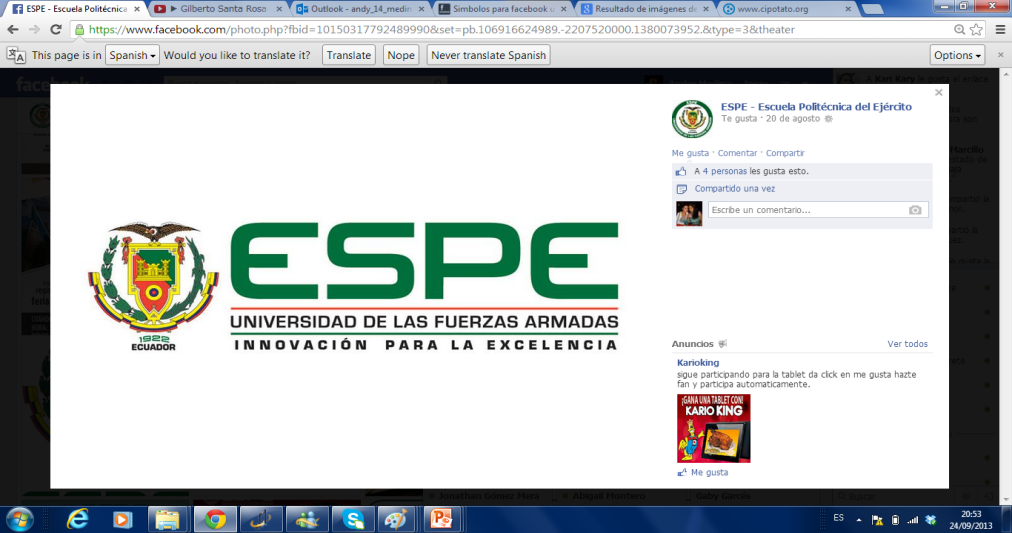 JUSTIFICACIÓN
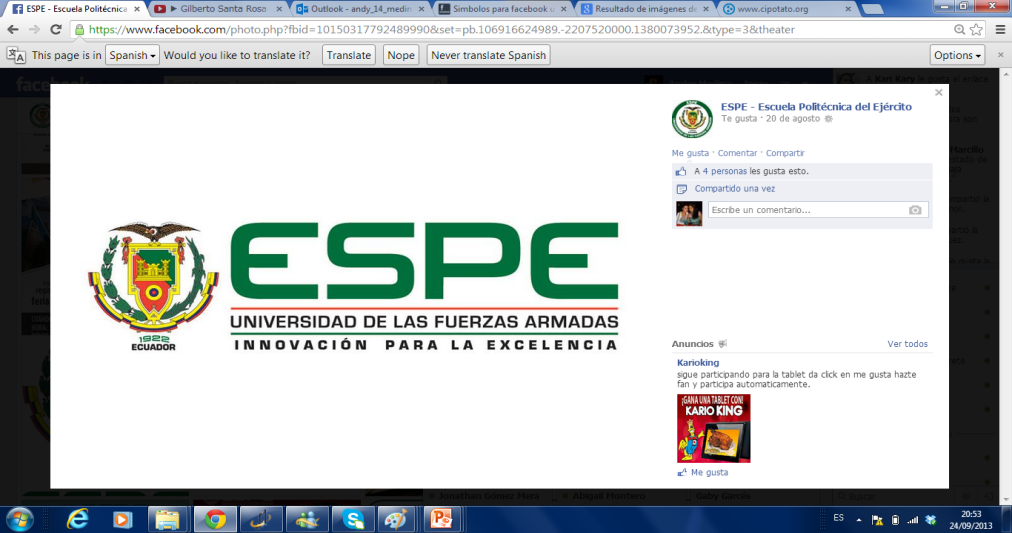 OBJETIVOS
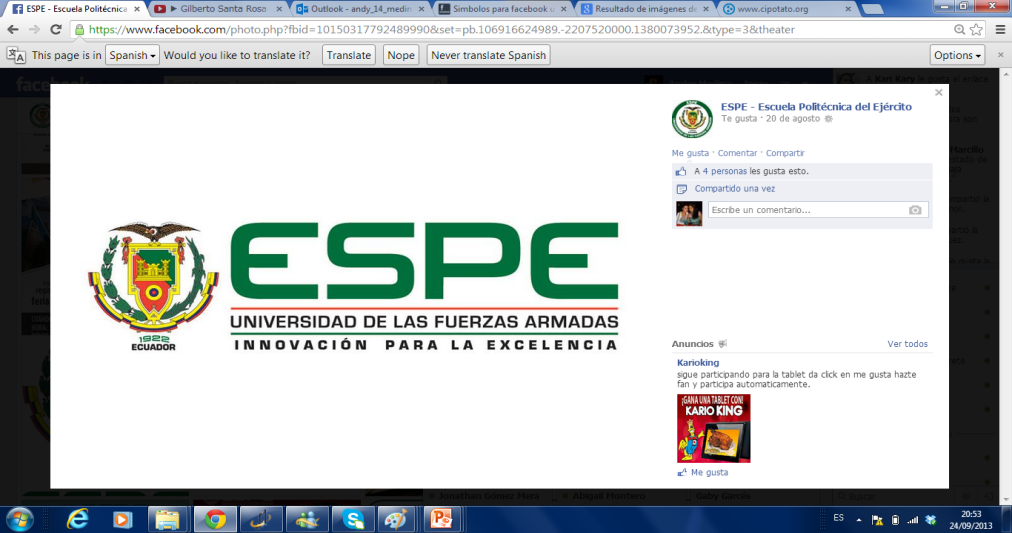 MARCO TEÓRICO
Características de la microalga Graesiella emersonii (Chlorella emersonii)
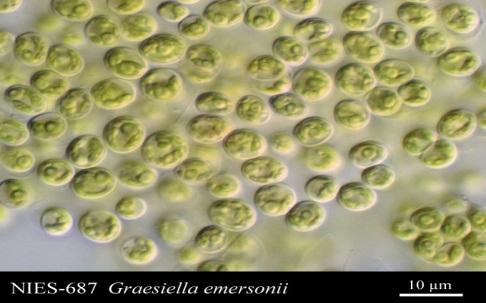 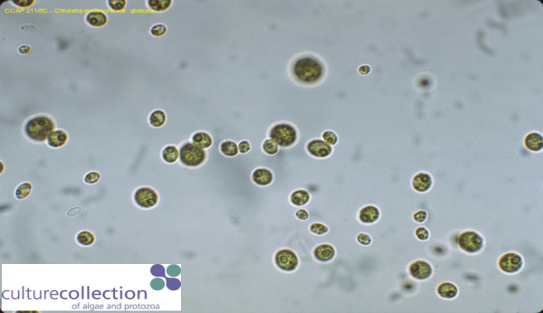 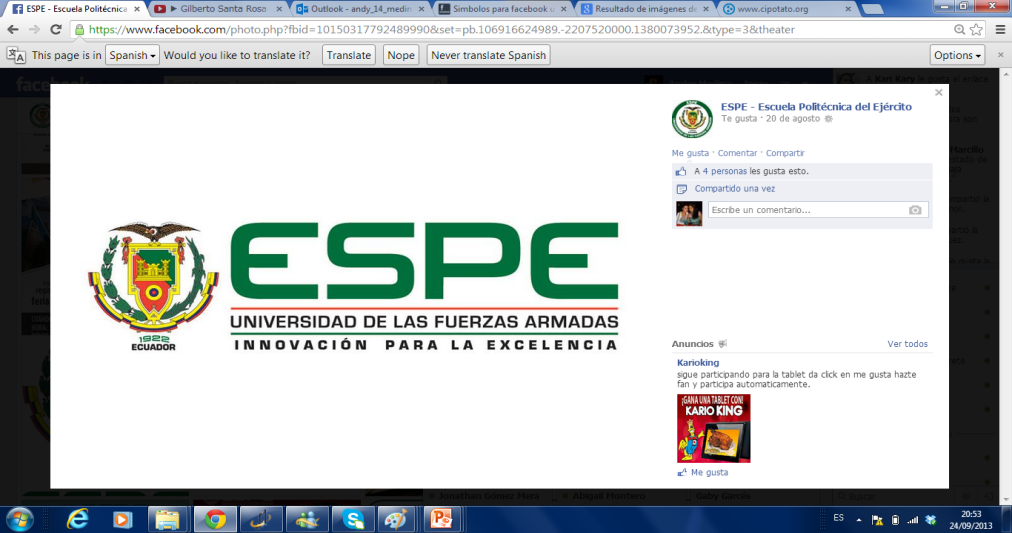 MARCO TEÓRICO
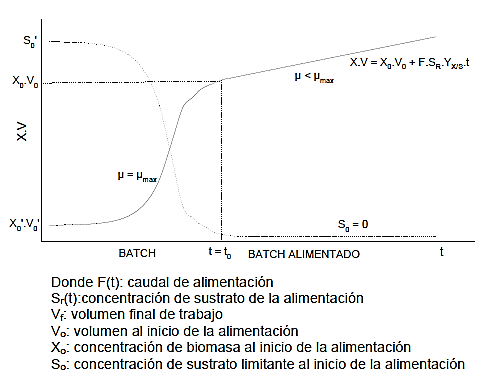 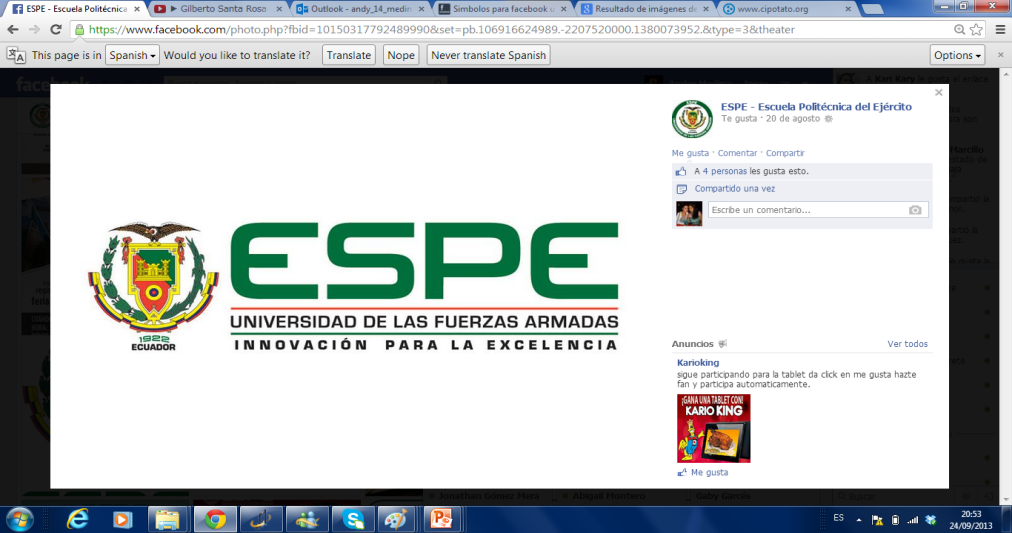 MARCO TEÓRICO
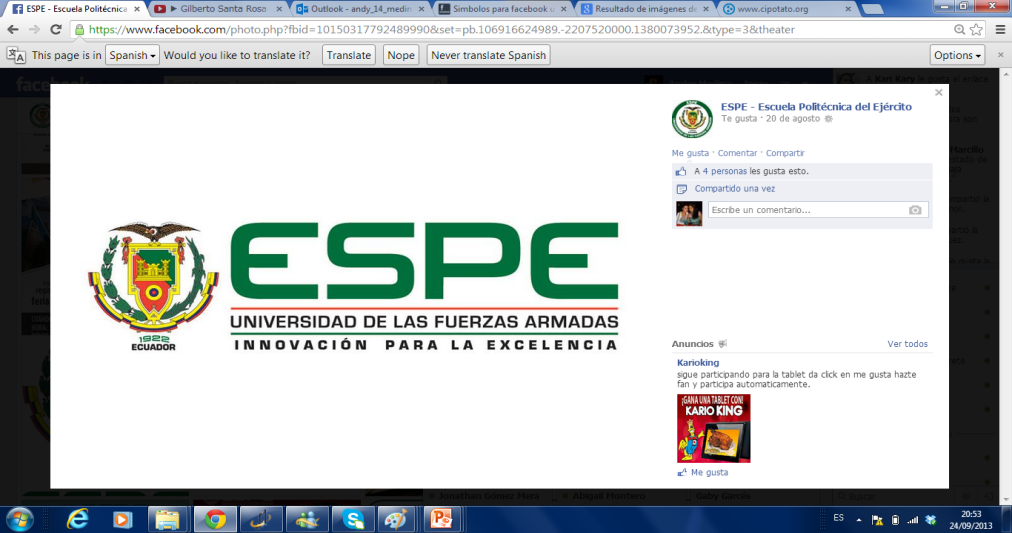 METODOLOGÍA
Ensayo 1: Cinética de crecimiento a diferentes concentraciones de un fertilizante comercial (Nitrofoska)
A
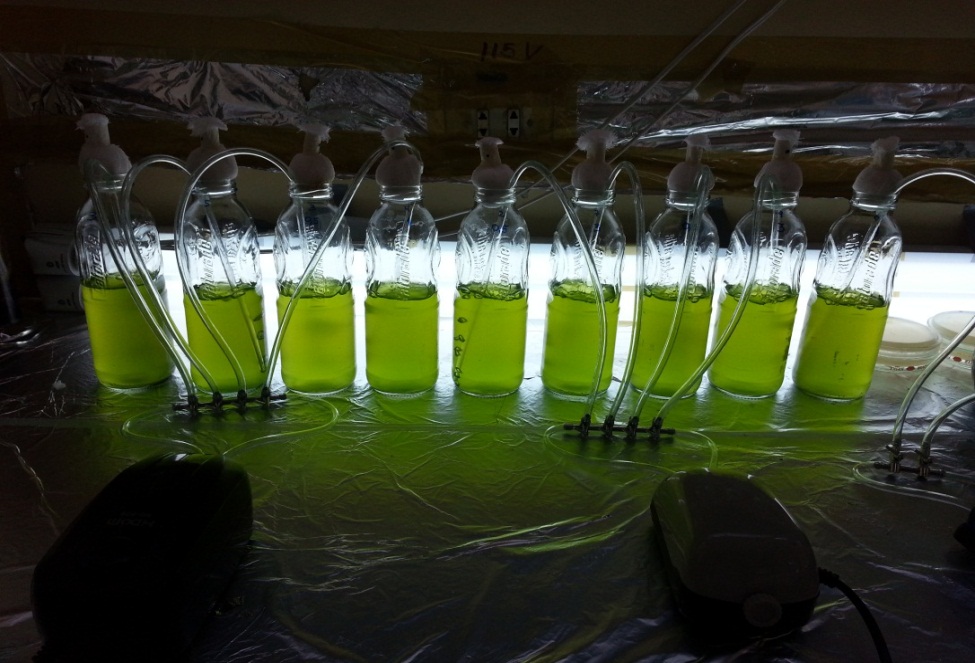 250ml
[NF]: 0,5ml/L, 1ml/L y 3ml/L. 
Inóculo: 2x106 células/ml
115 μmol.m-2.s-1, 12:12, 21±2°C , agitación 
Cámara de Neubauer
B
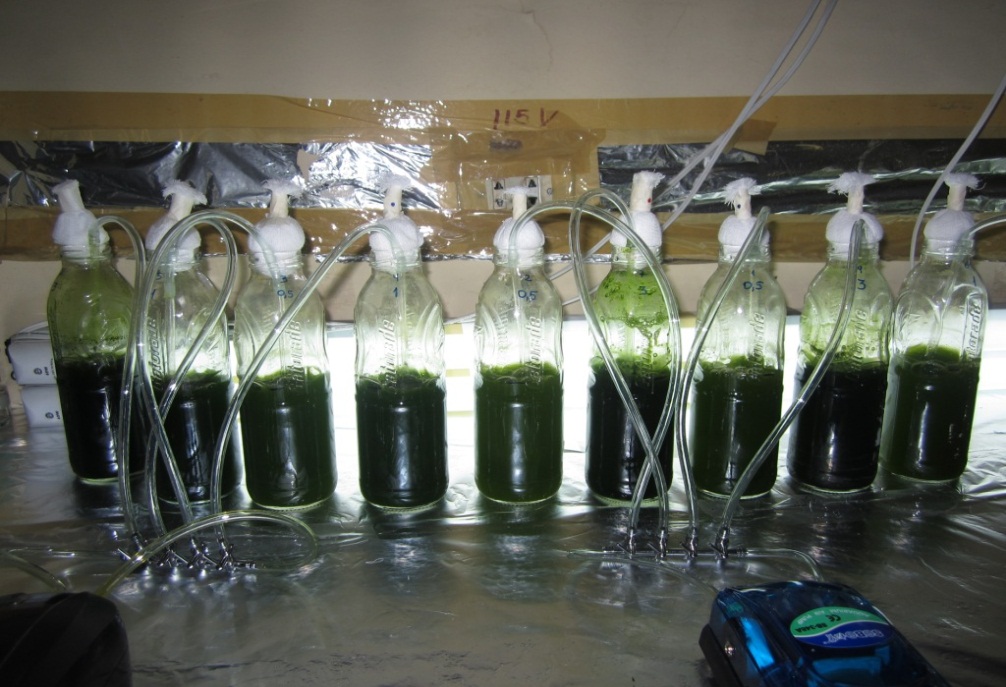 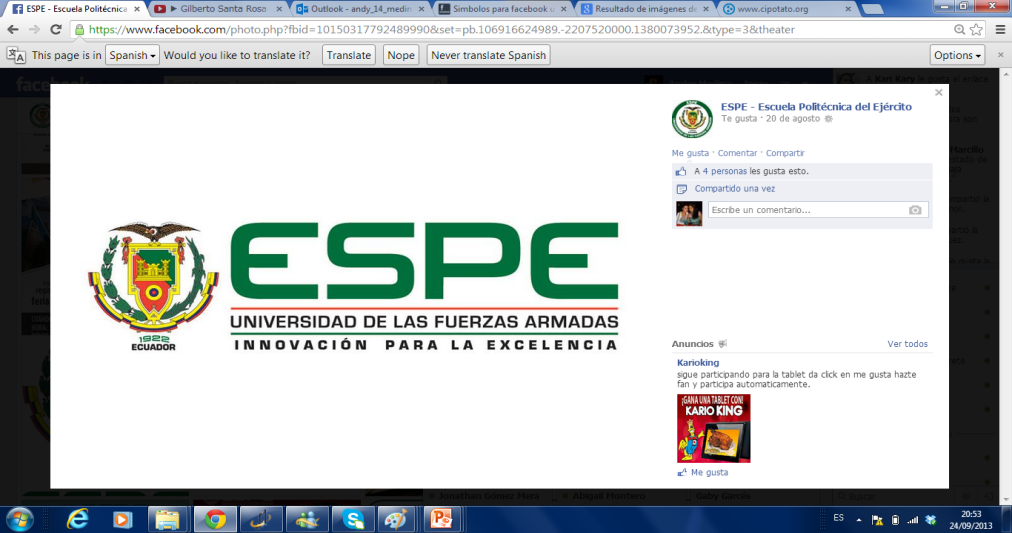 METODOLOGÍA
Almidones comerciales (yuca, maíz, achira)
Extractos solubles a partir de arroz, yuca, papa y maíz
10 gramos de cada almidón comercial + 400 ml de agua + calor
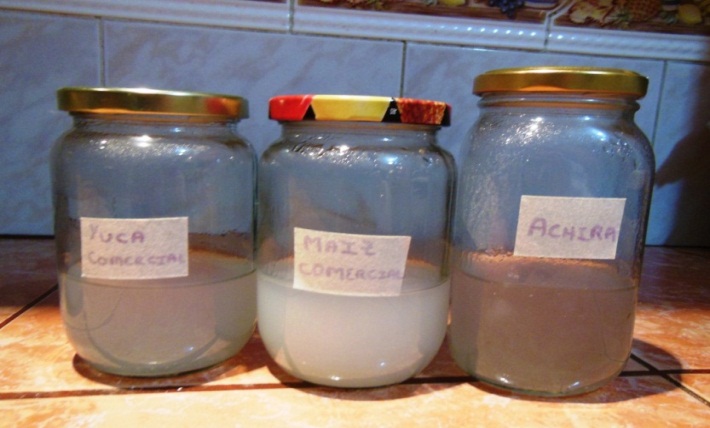 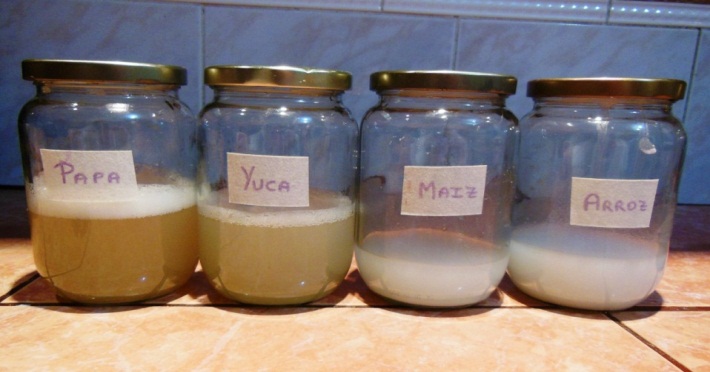 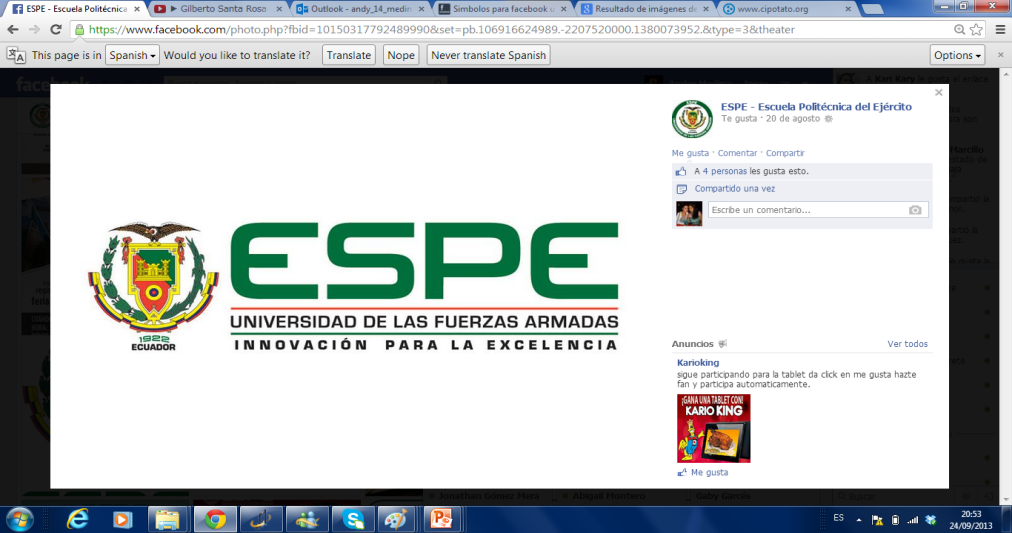 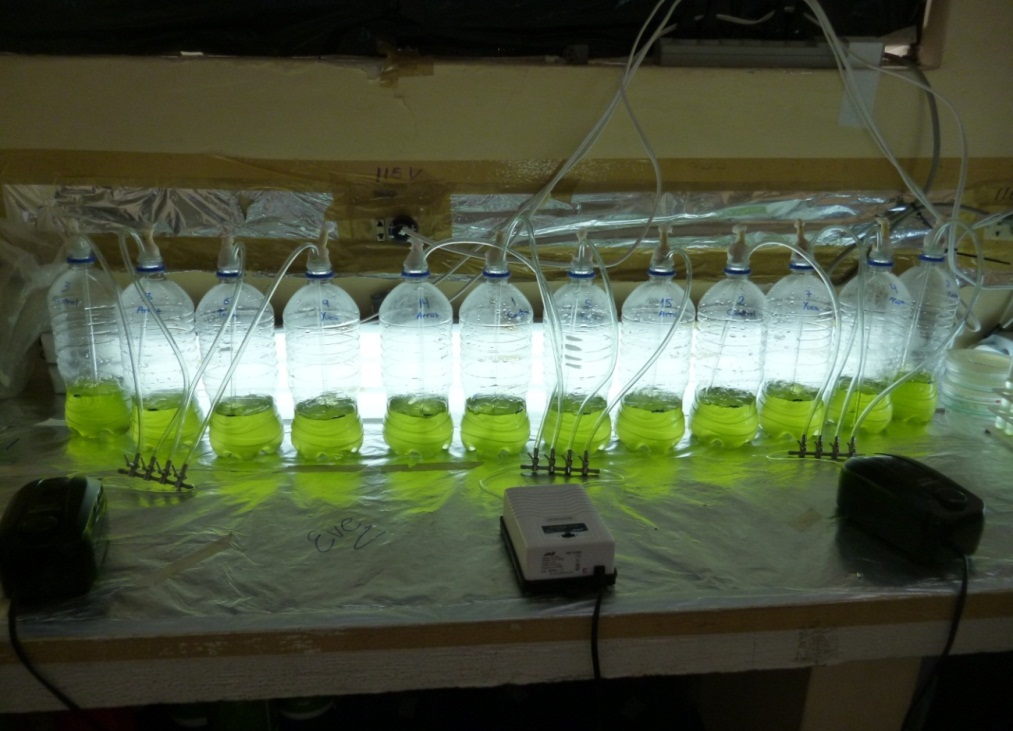 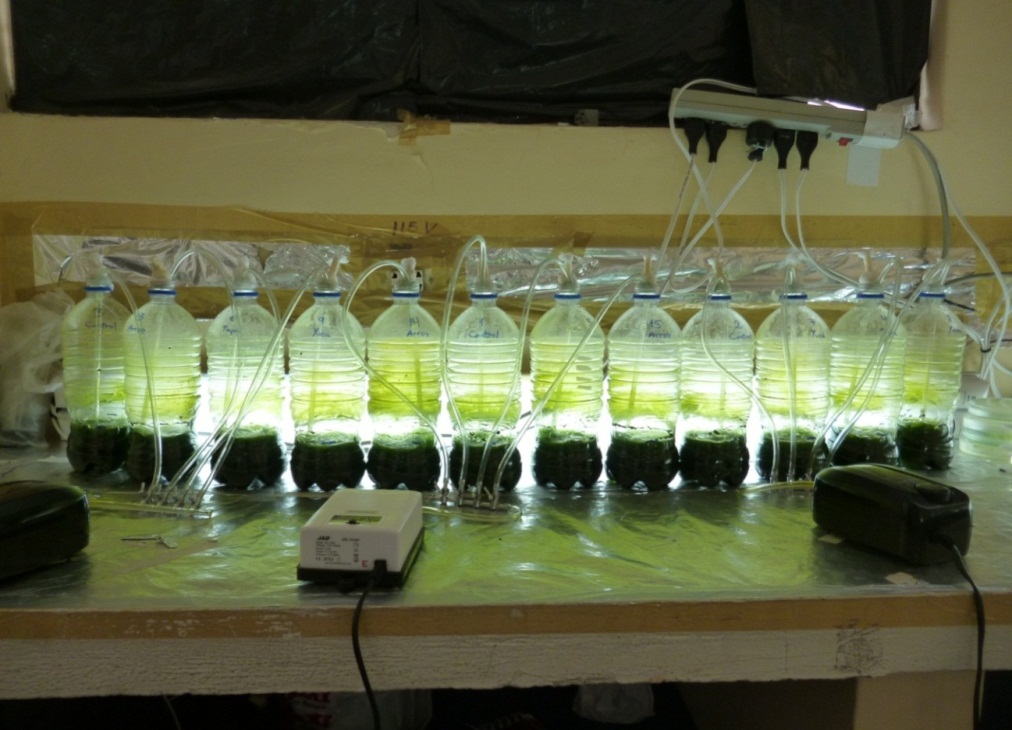 B
A
METODOLOGÍA
Ensayo 2: Crecimiento de la microalga con extractos solubles obtenidos de arroz, yuca y papa en cultivos discontinuos alimentados (1% p/v).
250ml + NF 3ml/L
Inóculo: 2x106 células/ml
115 μmol.m-2.s-1, 12:12, 21±2°C , agitación
c/7 días + almidón 1%
Cámara de Neubauer
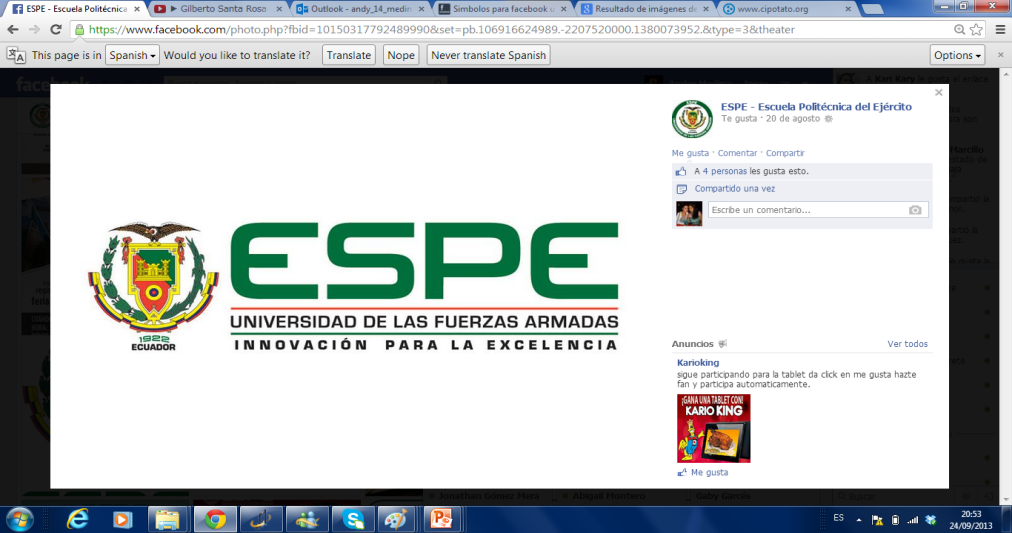 METODOLOGÍA
Ensayo 3: Crecimiento de la microalga con diferentes almidones comerciales y extractos de papa, yuca, maíz y arroz en cultivos discontinuos alimentados (0.5%).
Determinación de crecimiento
Producción de amilasas
Clorofila total
Proteínas y carbohidratos
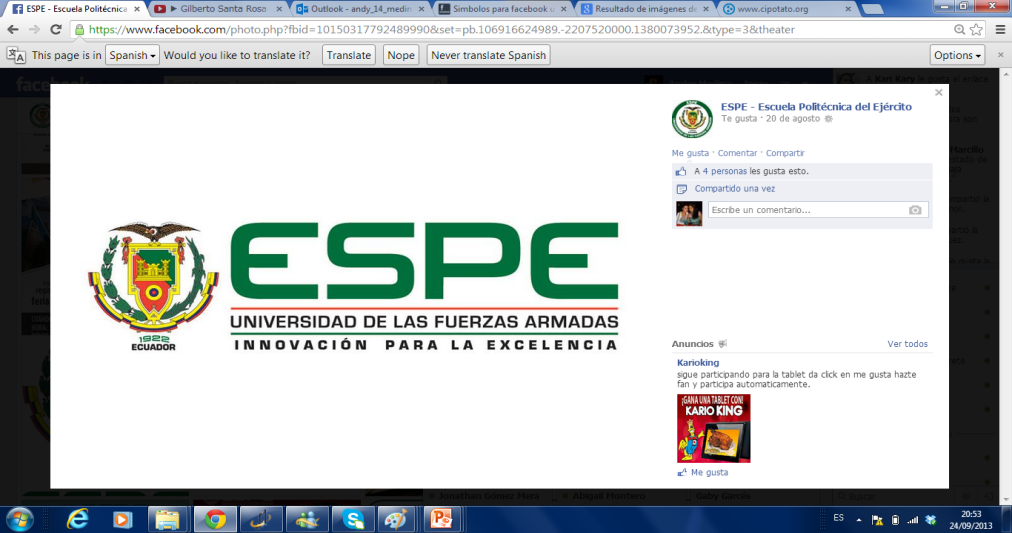 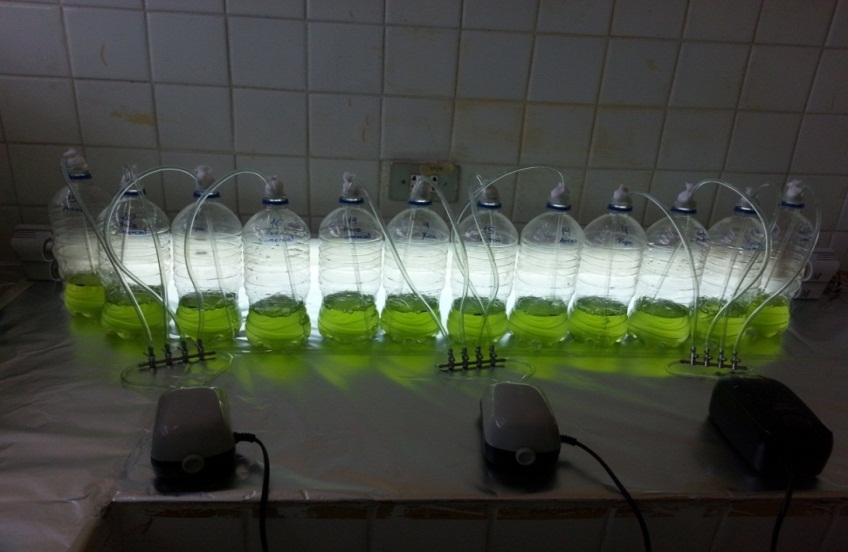 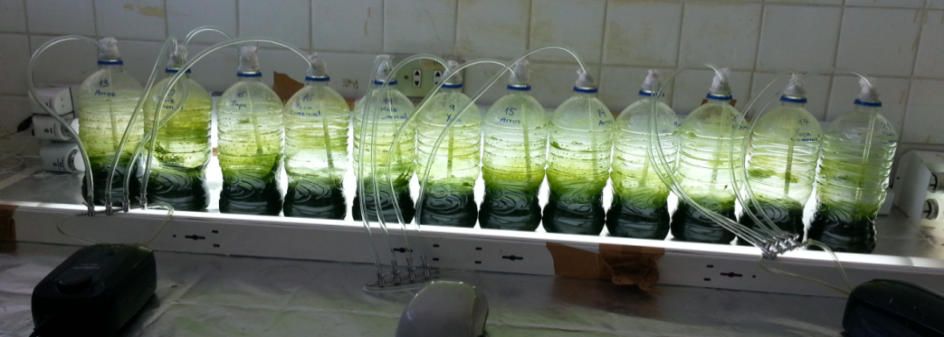 METODOLOGÍA
A
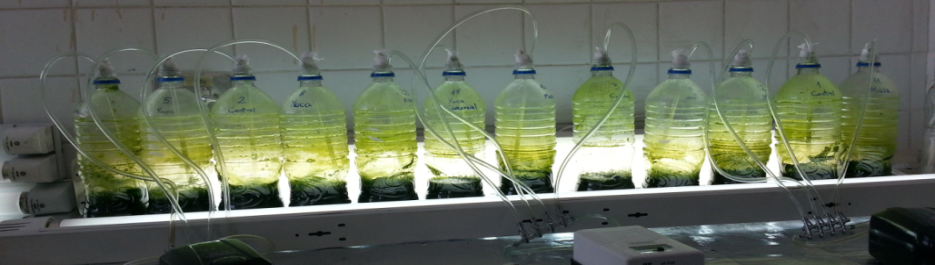 250ml + NF 3ml/L
Inóculo: 2x106 células/ml
115 μmol.m-2.s-1, 12:12, 21±2°C , agitación 
c/7 días + almidón 0.5%
Cámara de Neubauer
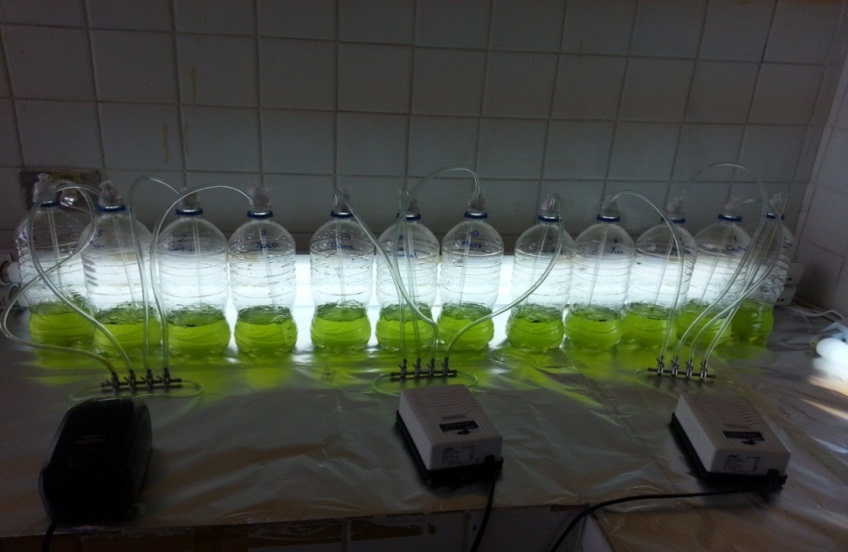 Determinación de crecimiento
B
En fase estacionaria : amilasas,
En fase exponencial : clorofila total.
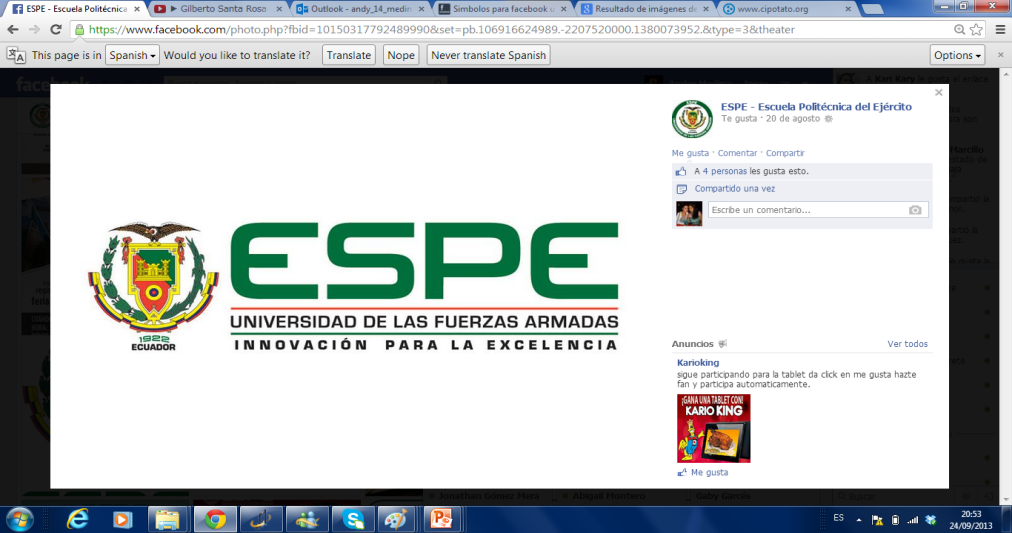 METODOLOGÍA
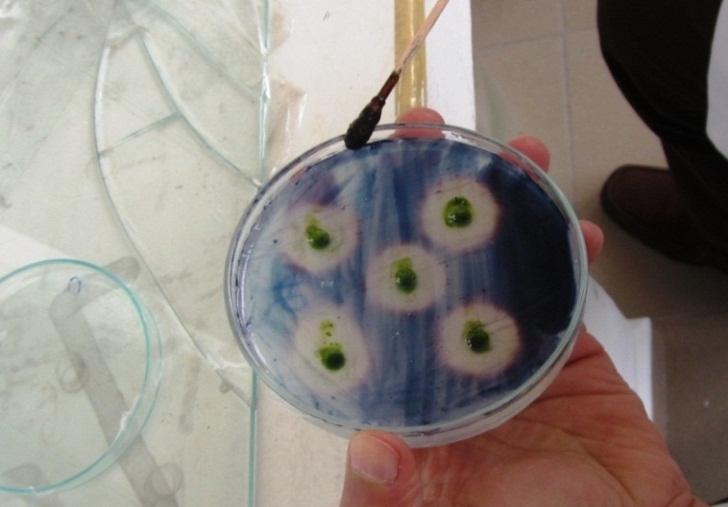 Producción de amilasas
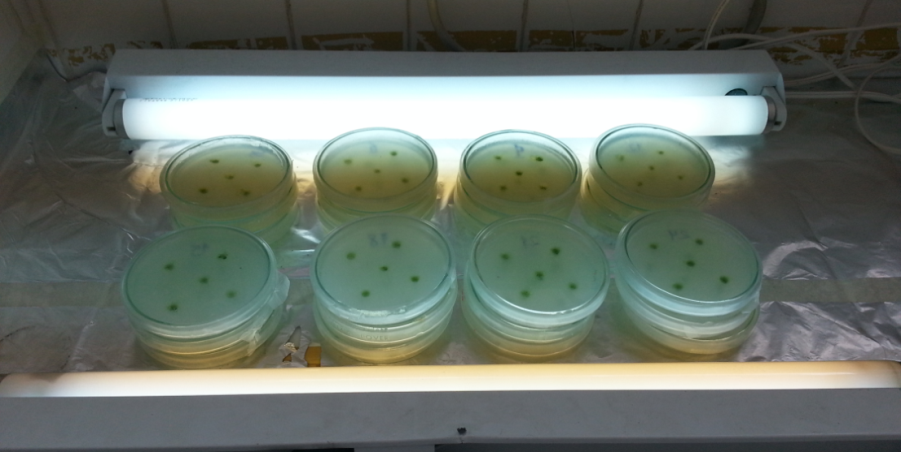 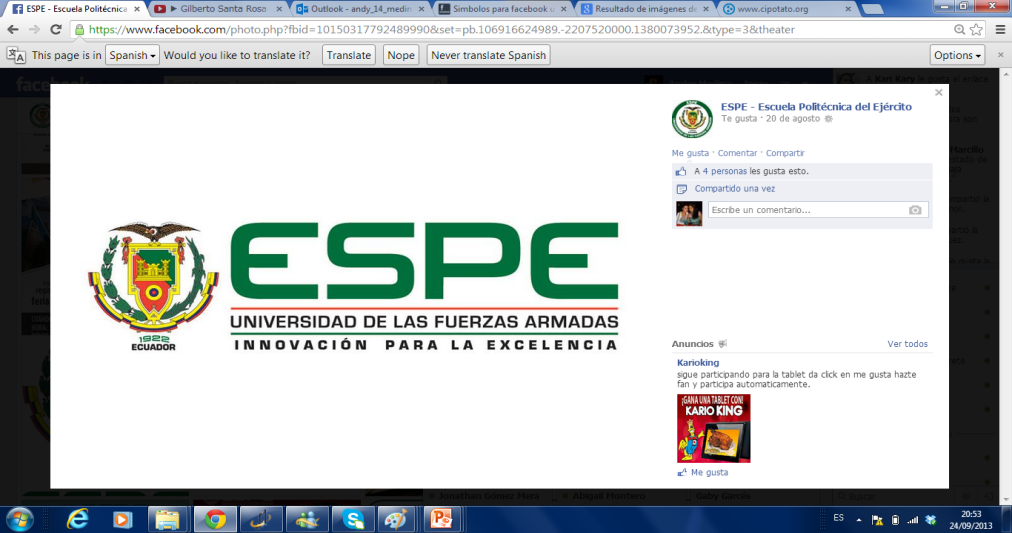 METODOLOGÍA
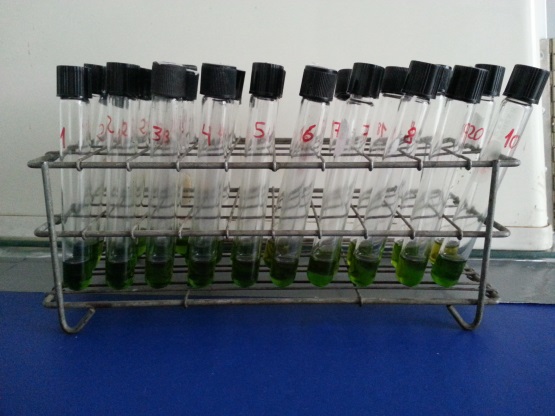 Clorofila total
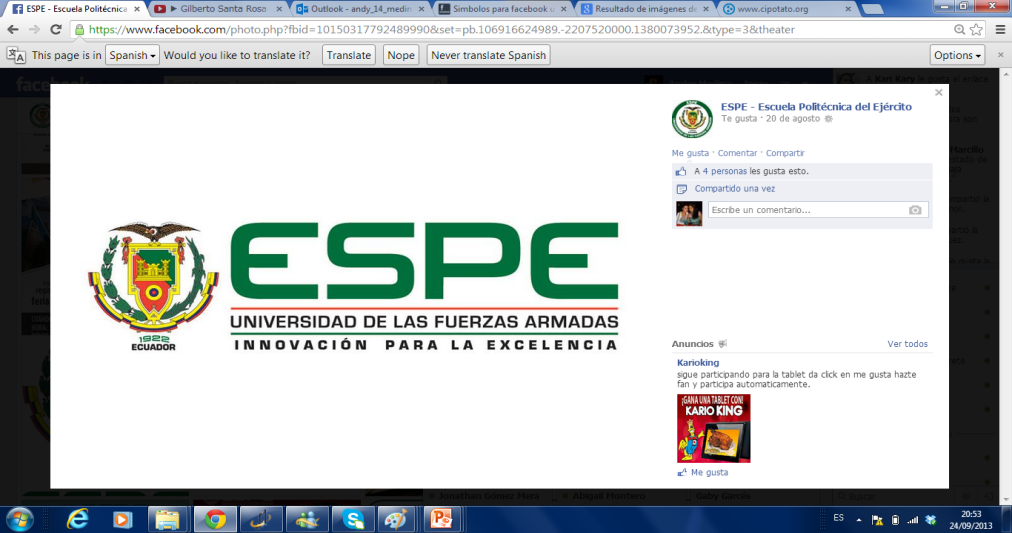 METODOLOGÍA
Proteínas:
Metodología descrita por Lowry, Rosenbrough, Farr, & Randall (1951) y el método colorimétrico de Wiener Lab.
Carbohidratos:
Método de Dubois, Gilles, Hamilton, Rebers, & Smith (1956).
Proteínas y carbohidratos
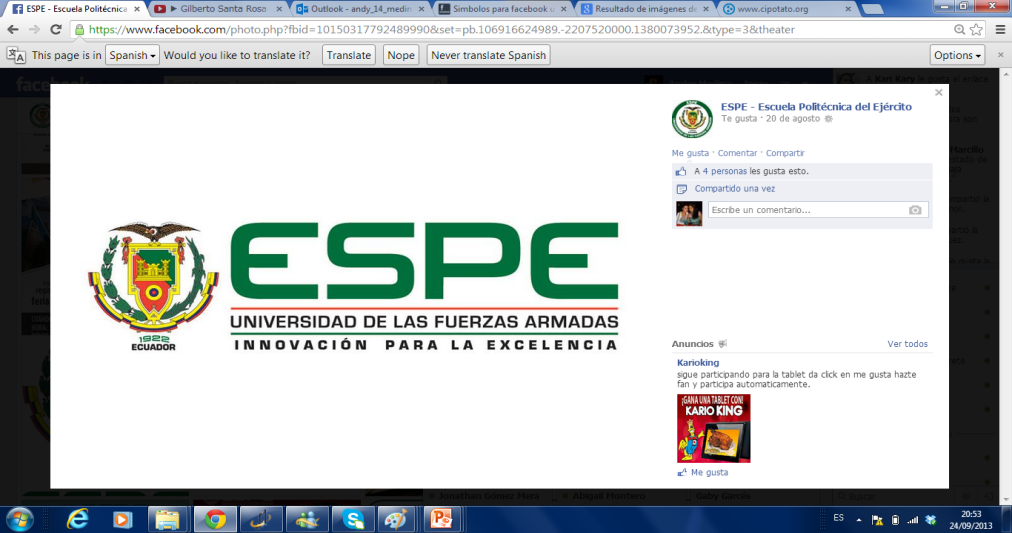 RESULTADOS Y DISCUSIÓN
Prueba de Duncan
Ensayo 1 (NF)
Proporciones atómicas N:P óptimas 6-10:1 (Wang et al., 2009) → NF se encuentra dentro de este rango (Portilla, 2010)
57,017
43,312
36,720
Portilla (2010)  Chlorella sp. [NF]=1mL.L-1 DC= 4,392x106cel.mL-1 
Brito et al. (2006) Chlorella vulgaris [NF]=0,4 mL.L-1 DC= 3,45x106 cel.mL-1.
> [NF] > DC
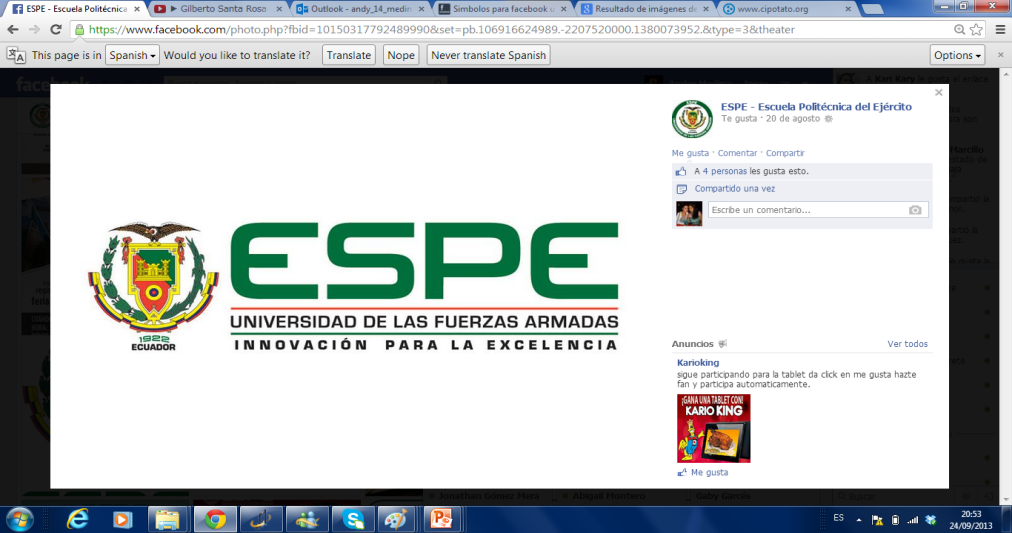 RESULTADOS Y DISCUSIÓN
Análisis bromatológicos
Fábregas et al. (1997) realizaron análisis a la fracción soluble de papa cruda, y obtuvieron que ésta era rica en carbono orgánico (32.5 mg atom/l)
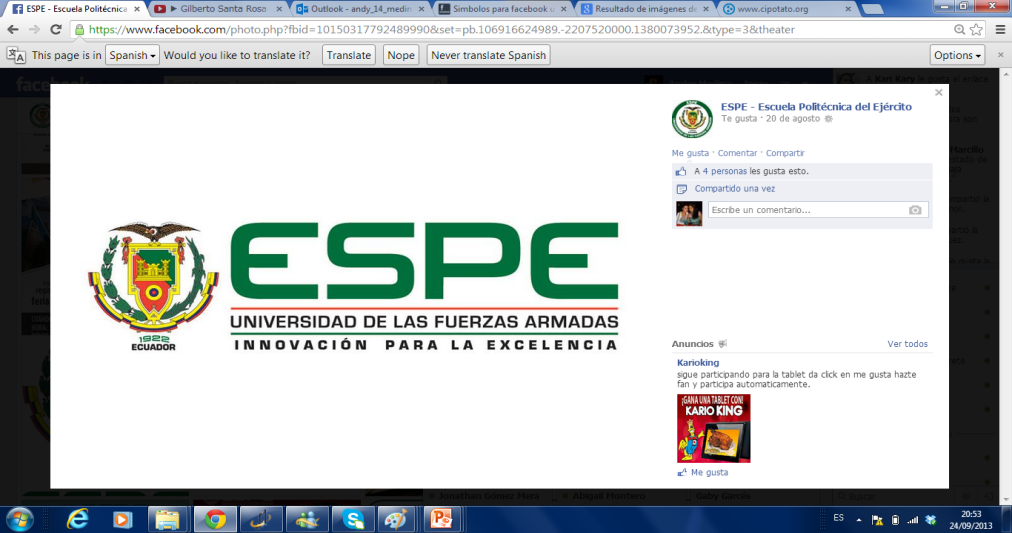 RESULTADOS Y DISCUSIÓN
Prueba de Duncan
Ensayo 2 (1%)
41,134
39,184
34,905
34,081
Abubakar et al. (2012) y Shah (2012)
(Fábregas et al., 1996) (Morales, 1996)
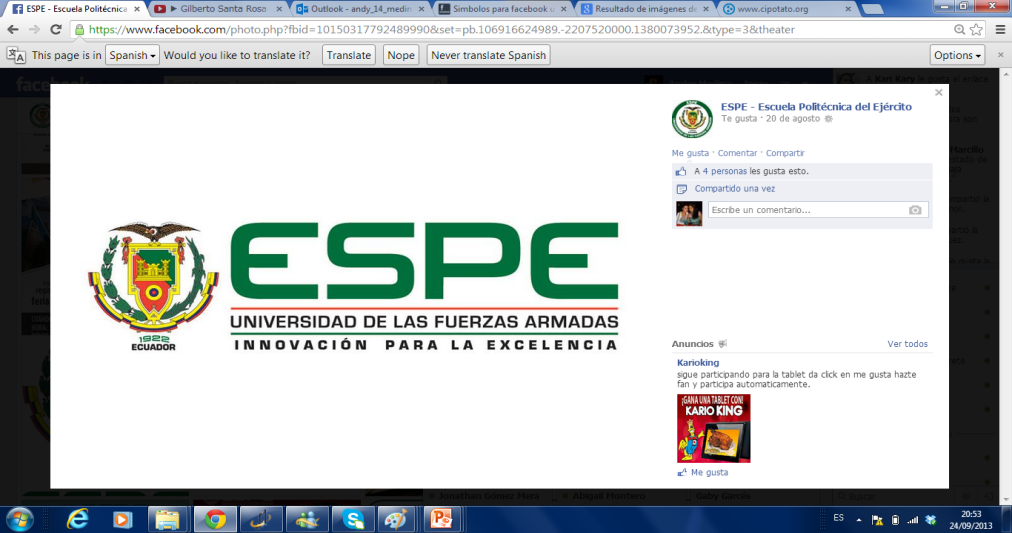 RESULTADOS Y DISCUSIÓN
Ensayo 3 (0.5%)
Determinación de crecimiento
78,761
71,272
68,370
57,010
55,300
56,186
51,026
49,932
(Wang et al., 2009),  (Grobbelaar, 2007), (Ortiz et al., 2011), (Fábregas et al., 1996), (Yang et al., 2000)
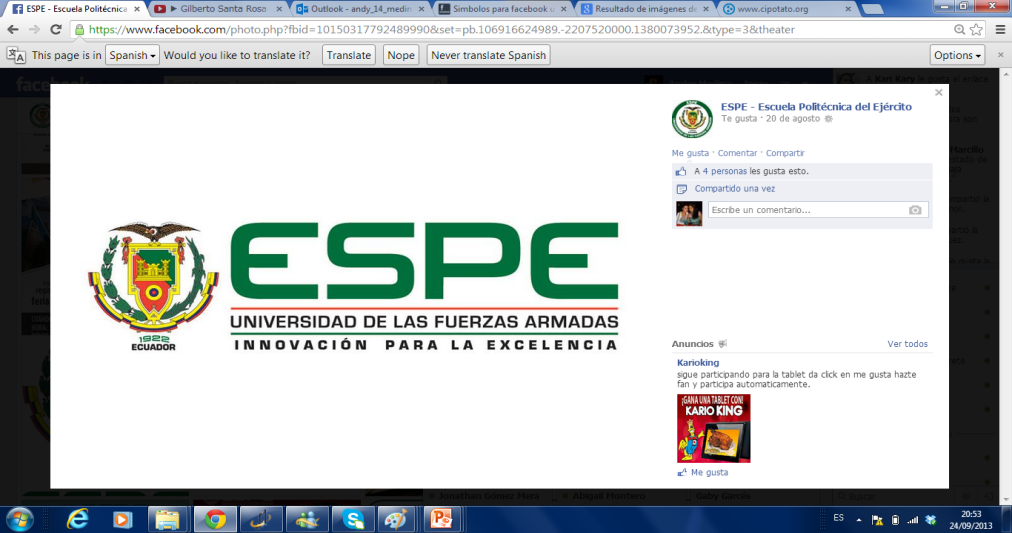 Papa
Yuca C
Achira
Control
Maíz
Yuca
Arroz
Maíz C
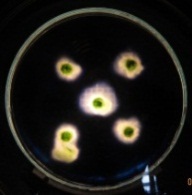 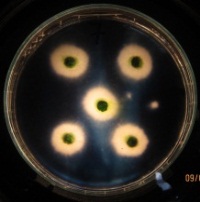 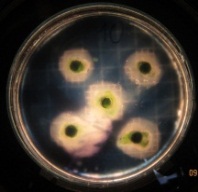 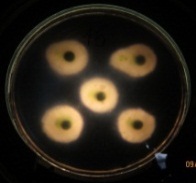 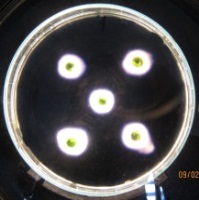 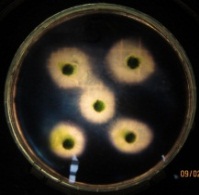 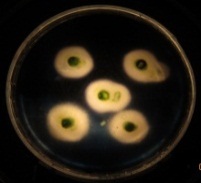 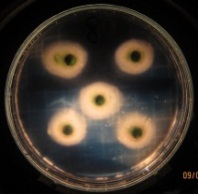 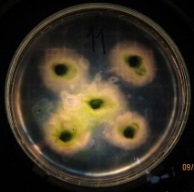 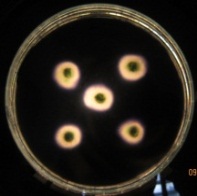 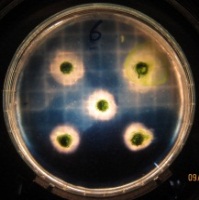 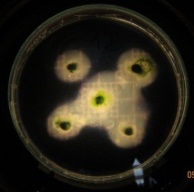 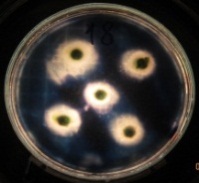 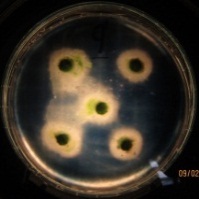 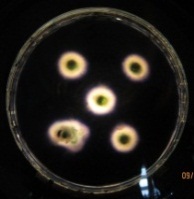 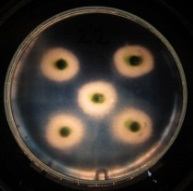 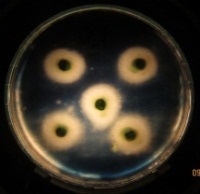 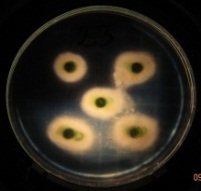 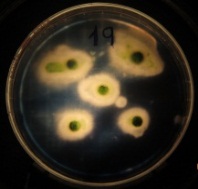 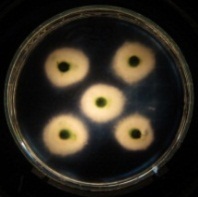 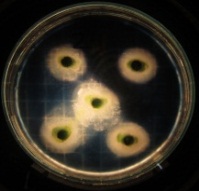 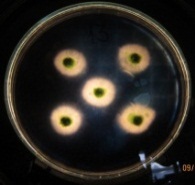 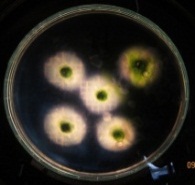 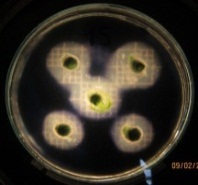 RESULTADOS Y DISCUSIÓN
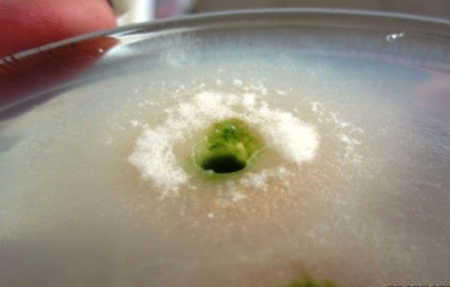 Producción de amilasas
(Moronta, 2001), (Rodríguez, 2010), (Ortega et al., 2004).
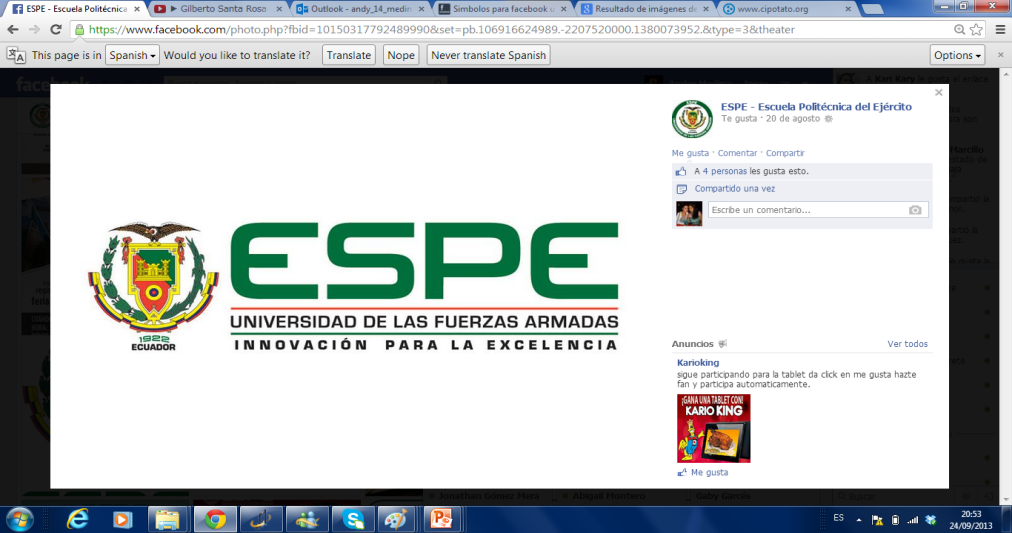 RESULTADOS Y DISCUSIÓN
Día 25
Día 32
Clorofila total
Prueba de Duncan
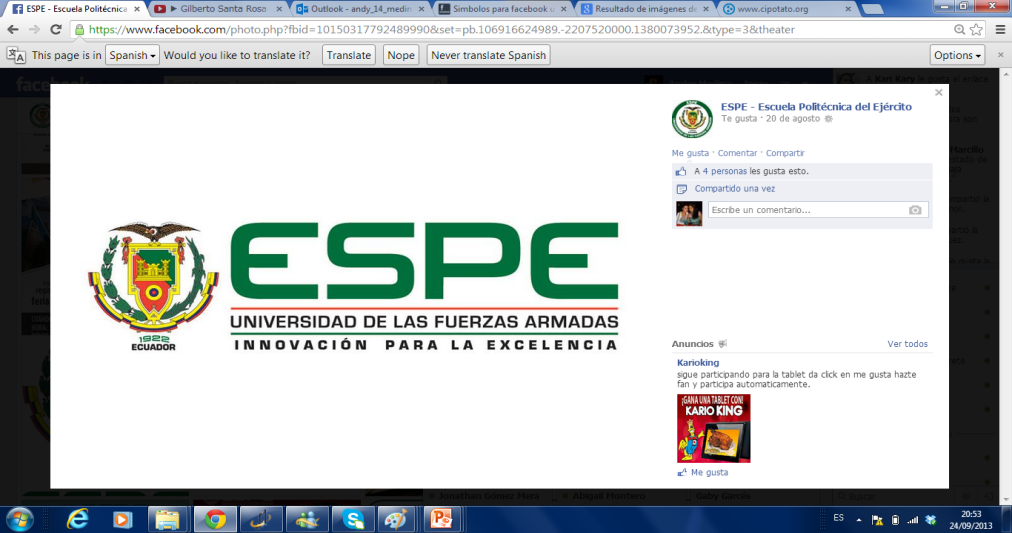 RESULTADOS Y DISCUSIÓN
Proteínas y carbohidratos
Erazo et al. (1989)
Ricketts (1966)
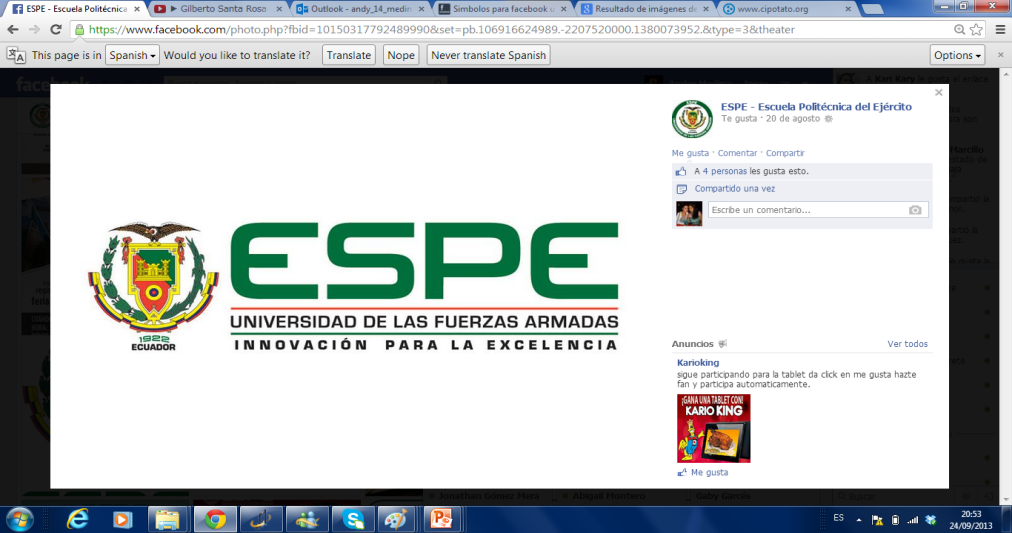 CONCLUSIONES
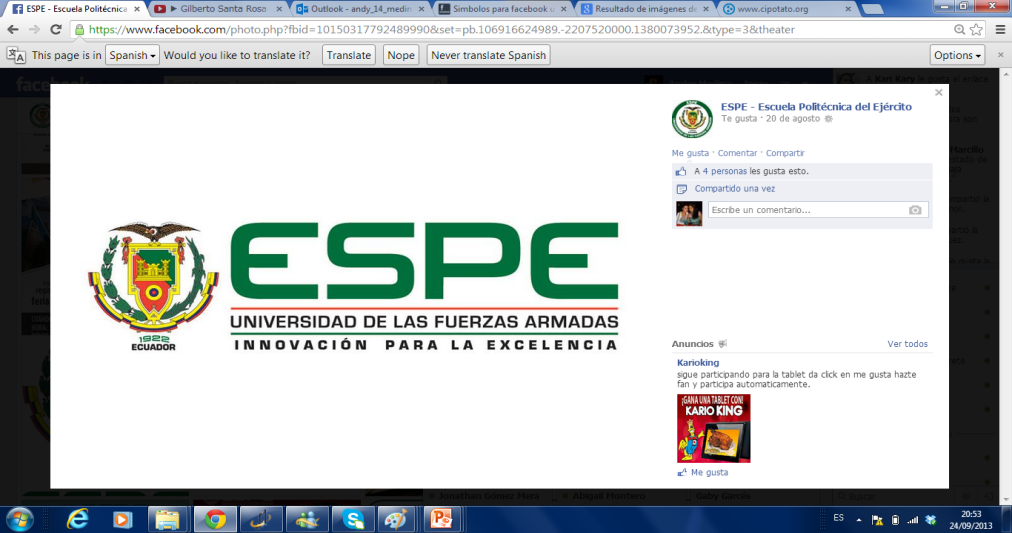 CONCLUSIONES
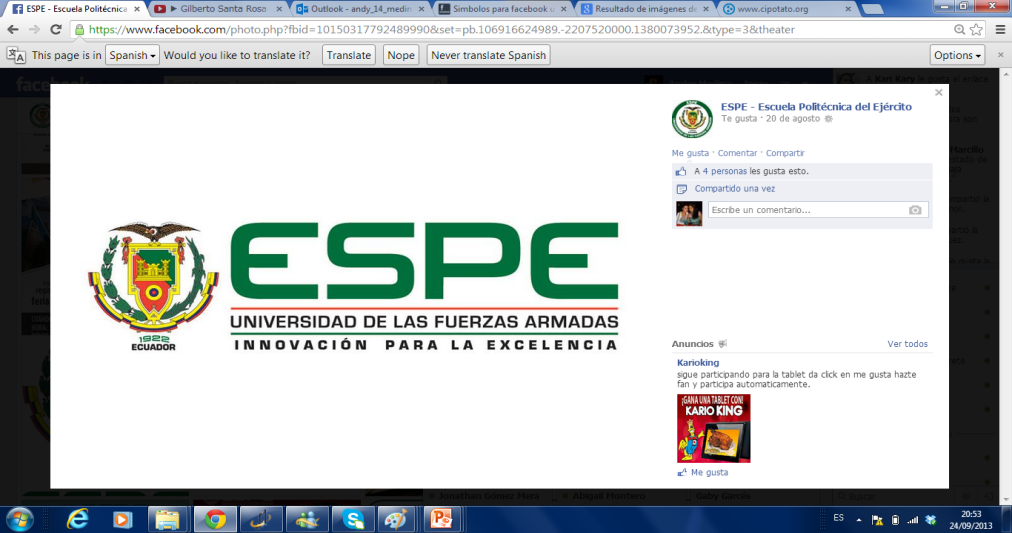 CONCLUSIONES
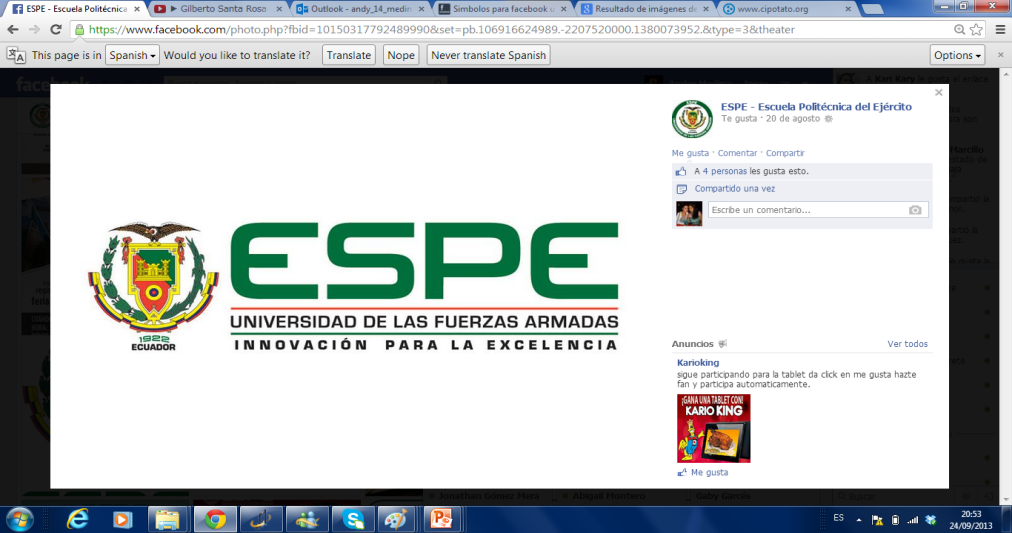 RECOMENDACIONES
Realizar análisis moleculares para confirmar que la microalga utilizada corresponde a Graesiella emersonii (Chlorella emersonii).

Evaluar el potencial de Chlorella emersonii para crecer en condiciones mixotróficas/heterotróficas con sustratos amiláceos analizando diferentes ciclos de luz/oscuridad (6:18, 0:24).

Evaluar la composición bioquímica y proximal de la biomasa producida con cada medio de cultivo enriquecido con sustratos amiláceos, para determinar las proporciones de proteínas, carbohidratos, lípidos, cenizas, entre otros.
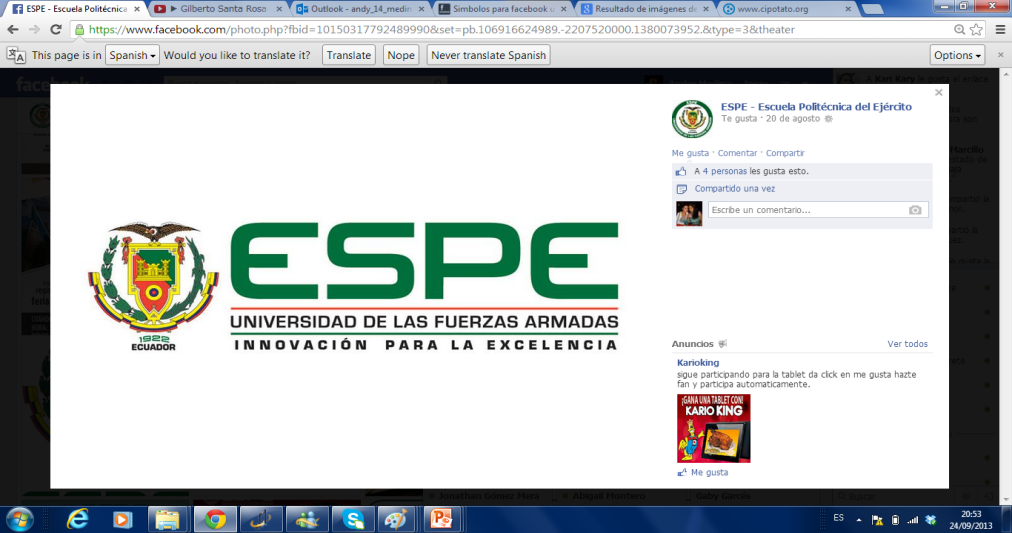 RECOMENDACIONES
Al trabajar con cultivos mixotróficos con sustratos amiláceos se recomienda utilizar cultivos discontinuos alimentados, para obtener una mayor producción celular.

Realizar más estudios sobre la producción, extracción y purificación de amilasas de esta microalga.

Utilizar esta microalga para estudios de biorremediación, ya que se conoce su capacidad mixotrófica, por lo tanto es posible su crecimiento en efluentes.

Realizar estudios de esta microalga para la producción de biocombustibles, debido a que existen muchas especies de este género que son utilizadas de forma mixotrófica para este fin.
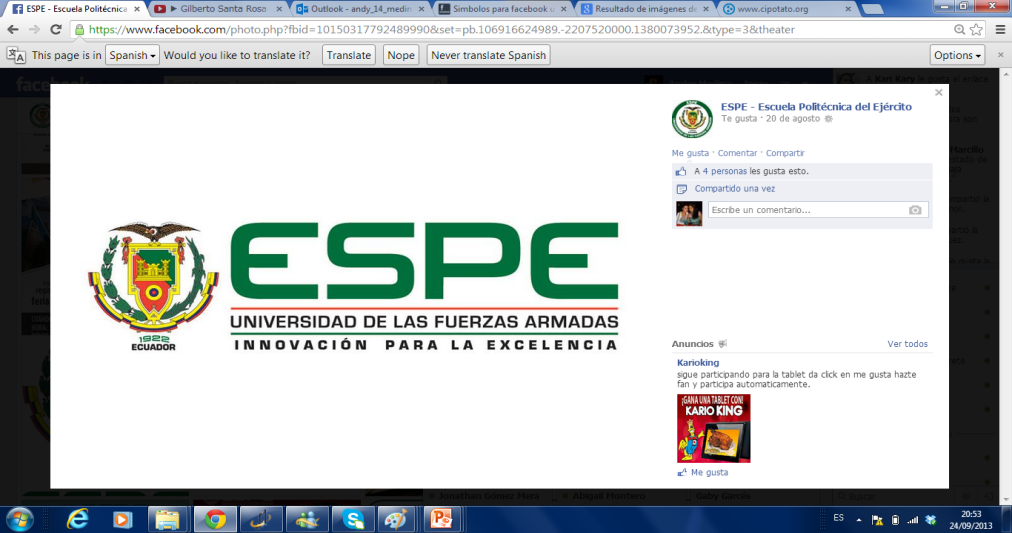 Agradecimientos
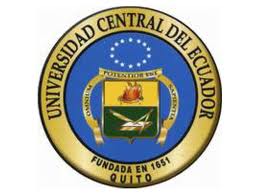 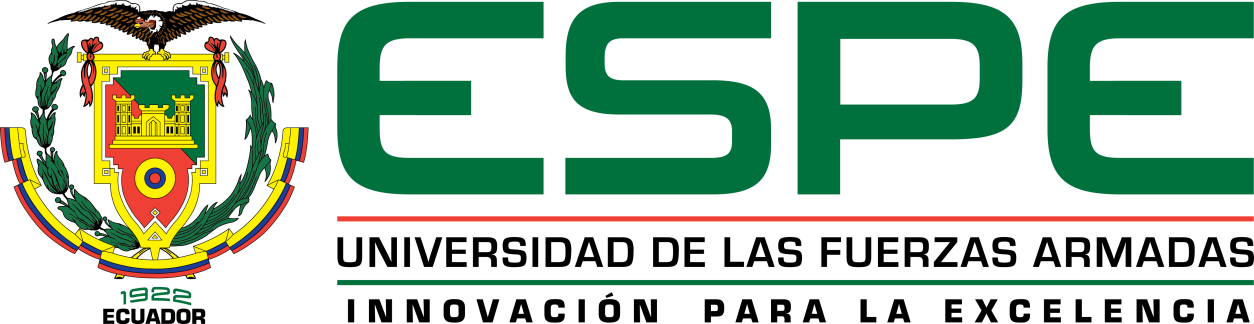 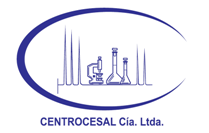 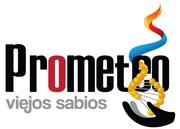 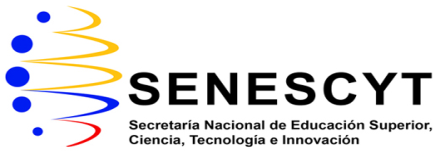 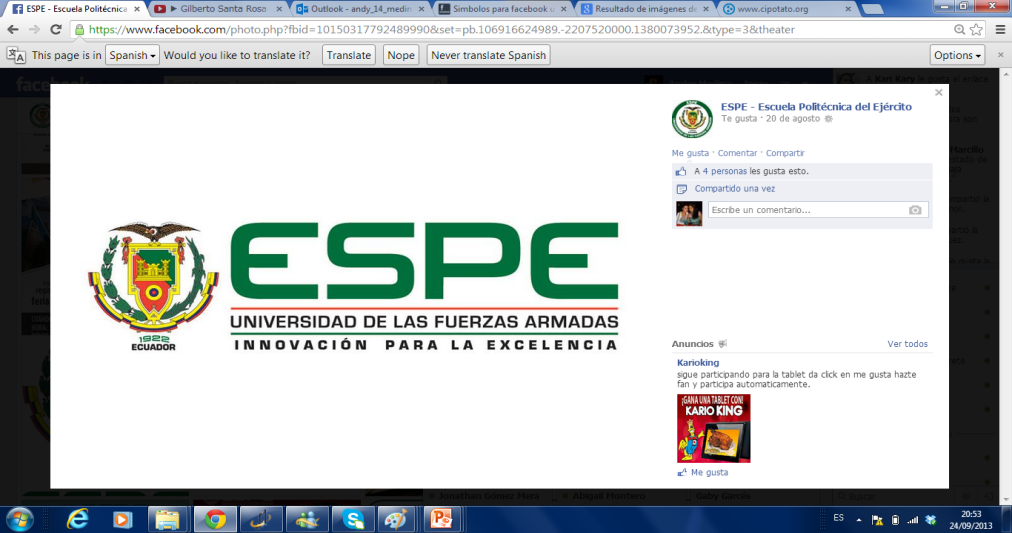 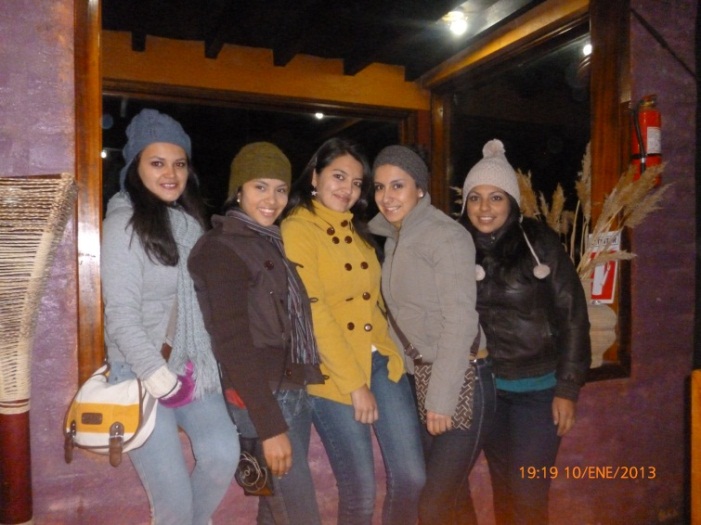 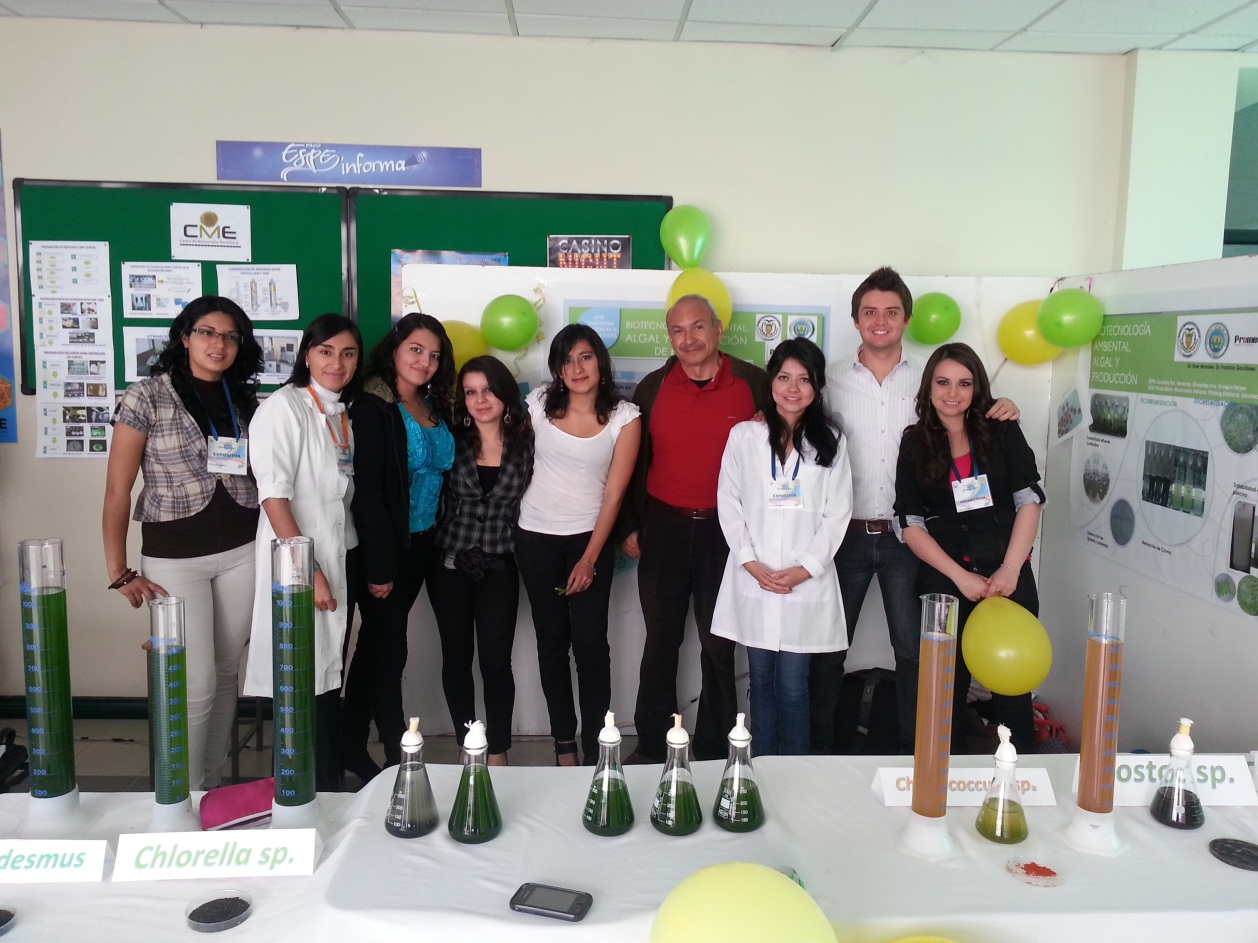 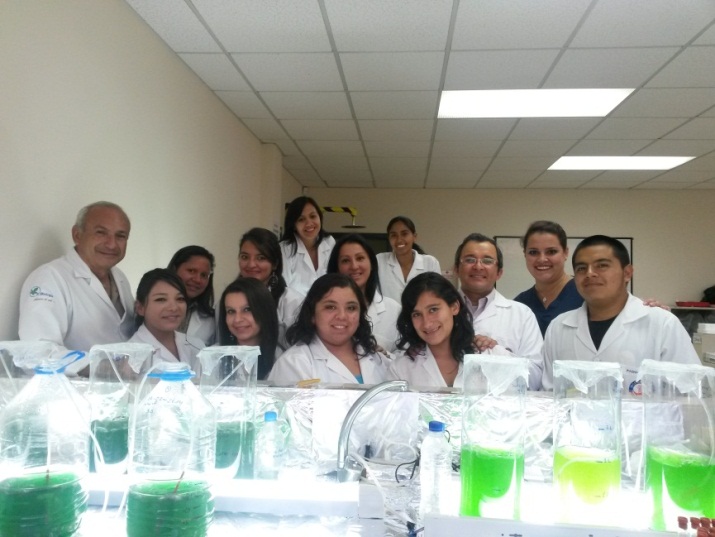 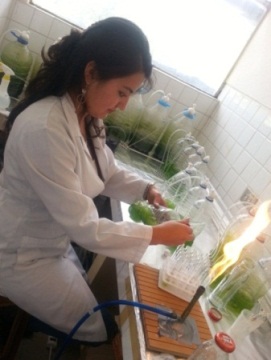 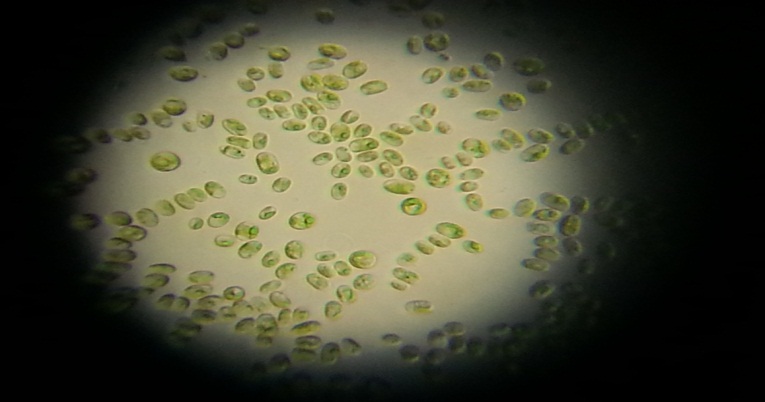 GRACIAS!!
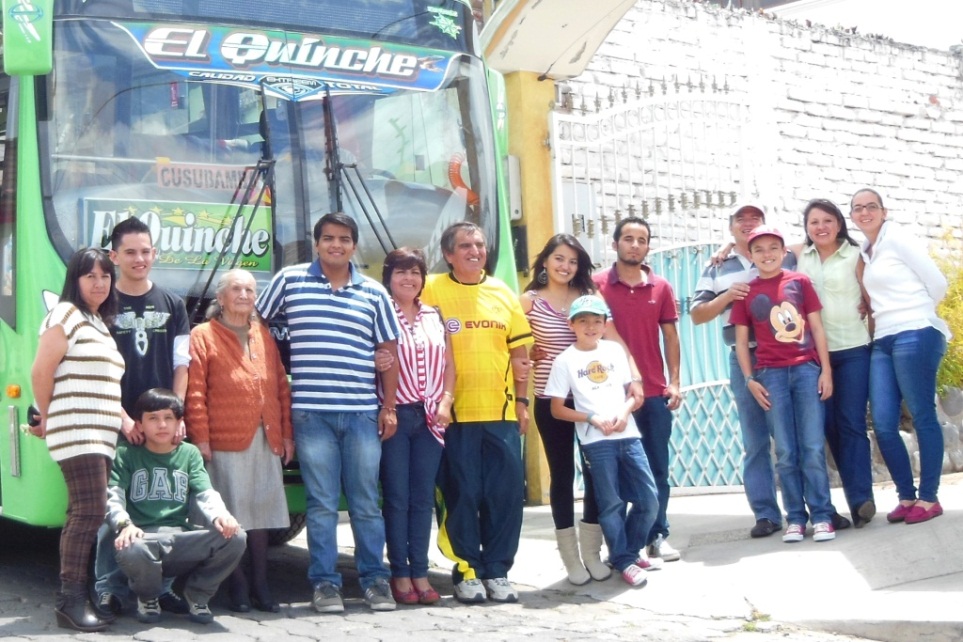 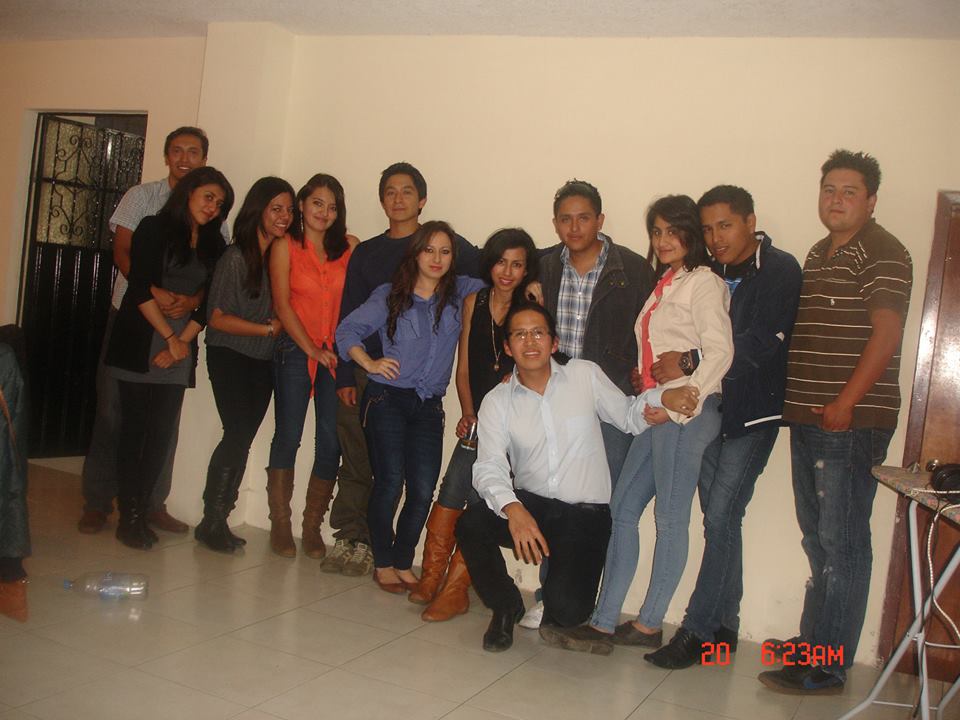 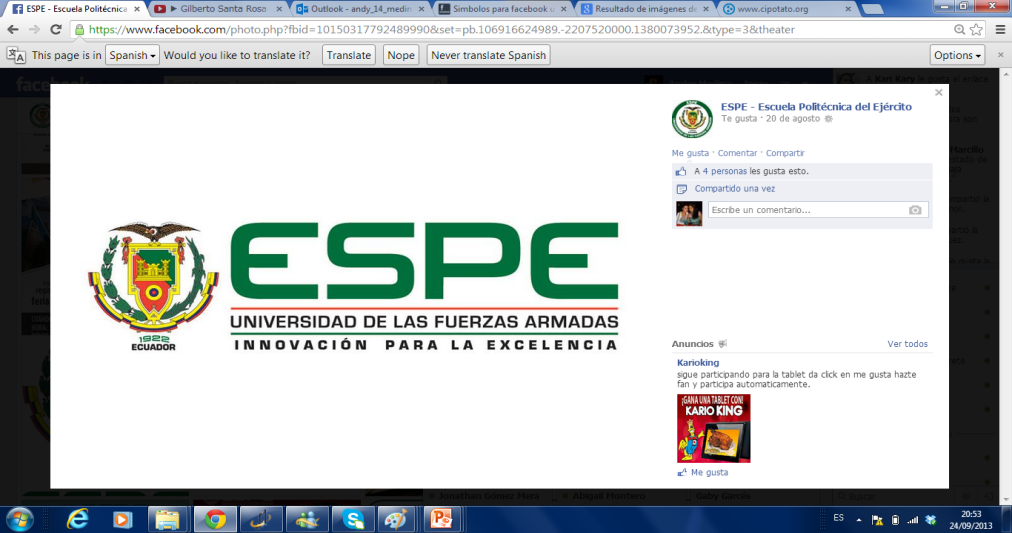